градуировка спектроскопа
определение длины Волны спектральных линий
Цель работы:
научиться пользоваться спектроскопом, провести его градуировку, исследовать спектры поглощения и испускания, ознакомиться с элементами качественного спектрального анализа.
Приборы и принадлежности: 
спектроскоп, индукционная катушка, источник постоянного тока на 6 – 12 В, источник света (лампа накаливания), спиртовая горелка, пробирка с раствором КМnО4.
Описание установки
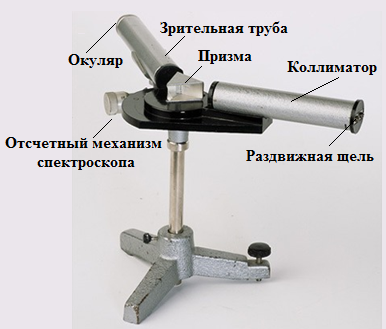 Ход лучей в спектроскопе
Лучи света выходят из коллиматора параллельным пучком. В призме осуществляется дисперсия света. Лучи одного цвета будут выходить из призмы параллельными пучками и попадать в зрительную трубу. В фокальной плоскости линзы собираются лучи одинаковых длин волн, образуя спектр, увеличенное изображение которого можно наблюдать через окулярную линзу .
Наблюдаемый спектр
Вид через окуляр 
спектроскопа
Указатель (маркер) в виде треугольника
Отсчетный механизм спектроскопа и определение цены деления шкалы
Для определения относительного положения полос спектра в окулярной трубе спектроскопа имеется специальный треугольный указатель-маркер, который при помощи микрометрического винта (отсчетного механизма спектроскопа) можно перемещать и совместить с любой спектральной линией.
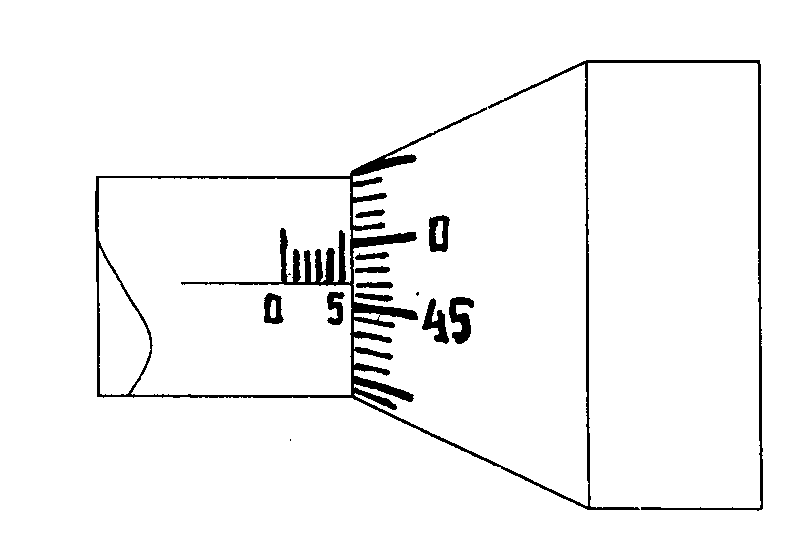 1
Отсчетный механизм спектроскопа: 1 – основная шкала (горизонтальный винт); 2 – нониус (вертикальная шкала или  барабан) и показания спектроскопа L
2
На основную шкалу спектроскопа (горизонтальный винт) нанесены миллиметровые деления – цена ее деления равна 1 мм.  Нониус – вертикальная шкала (или барабан винта) разделен на 50 частей, и цена деления нониуса будет определяться соотношением:
Показания спектроскопа L можно найти по формуле: 

L = (N+na)

где N – число миллиметров, отсчитанное вдоль основной шкалы (горизонтального винта); n – число делений на нониусе (шкале барабана), а – цена деления нониуса.
Например,
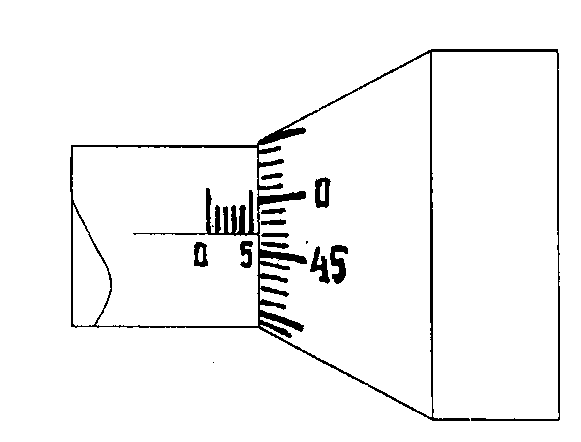 Градуировка спектроскопа
Шкала спектроскопа позволяет определить только относительное положение спектральных линий и расстояние между ними, но не длину волны соответствующих линий. Для того, чтобы с помощью спектроскопа можно было определить длину волны линий исследуемого спектра, спектроскоп необходимо проградуировать, т.е. установить зависимость между длинами волн спектральных линий, наблюдаемых в поле зрения и делениями шкалы L отсчётного устройства спектроскопа. 

Другими словами, проградуировать спектроскоп – значит построить график, у которого на оси Y отложены показания шкалы L отсчётного механизма спектроскопа в миллиметрах, а на оси Х – длина волны λ, нм
Порядок выполнения работы
Опыт 1. Градуировка спектроскопа
Расположить лампу дневного света (содержит пары ртути) перед щелью коллиматора, зажечь лампу. 

Лампа помещена в футляр с отверстиями для исключения слишком большой освещен-ности рабочего места и поля зрения спектроскопа через линзы.
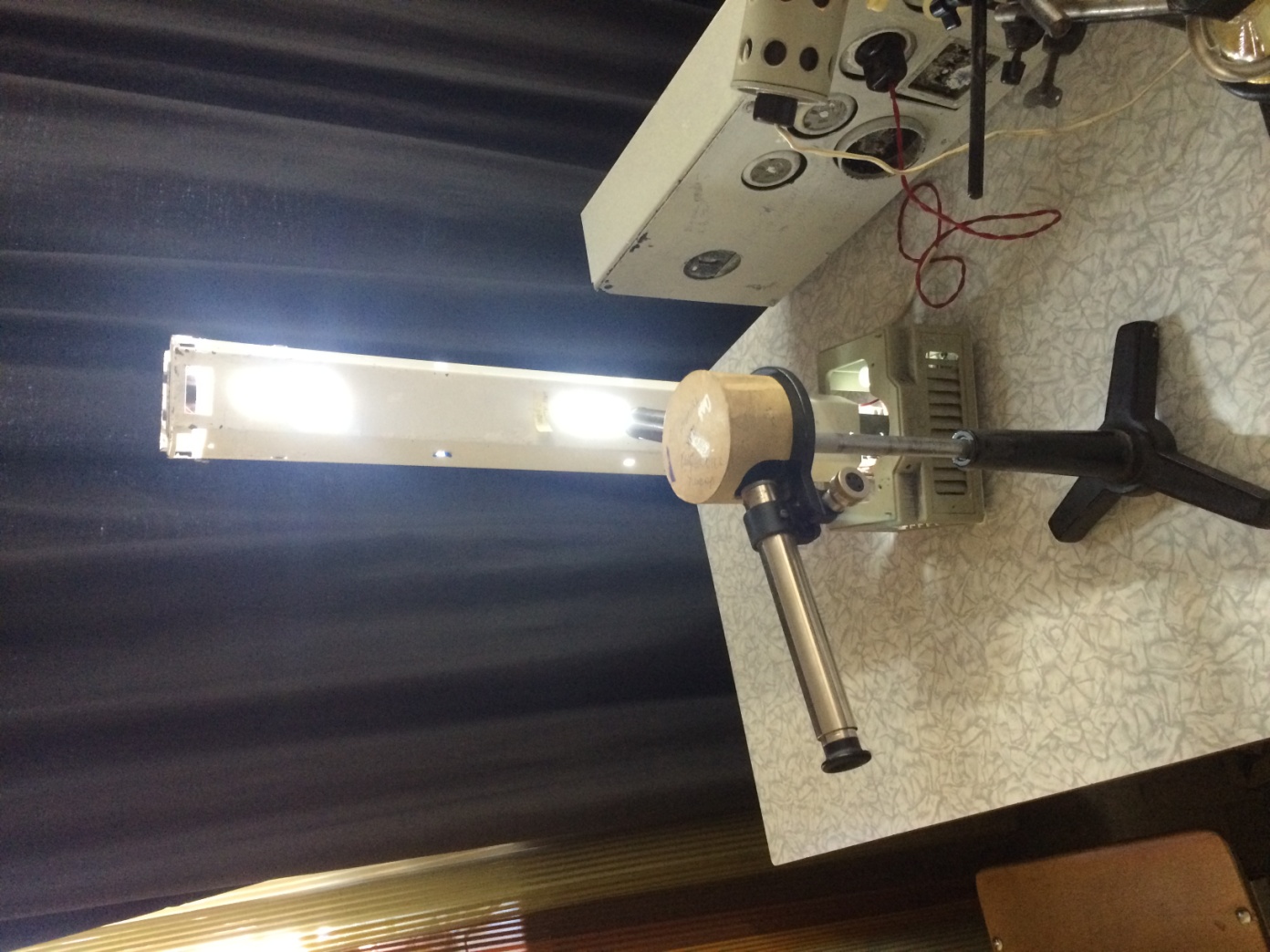 Опыт 1. Градуировка спектроскопа
С помощью окуляра добиться четкого изображения спектра и маркера (треугольный указатель) в поле зрения окуляра.
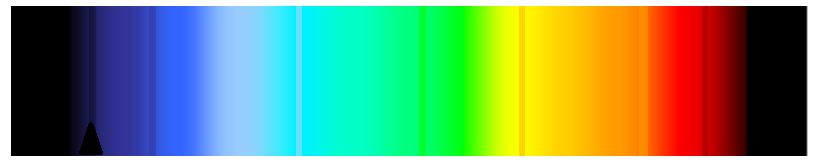 Навести маркер-указатель  на определенную линию или полосу в спектре, и провести измерение с отсчетного устройства.
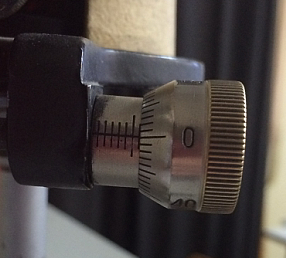 Опыт 1. Градуировка спектроскопа
Затем, вращая барабан, перевести указатель на каждую из следующих хорошо видимых линий спектра и опять произвести измерения.
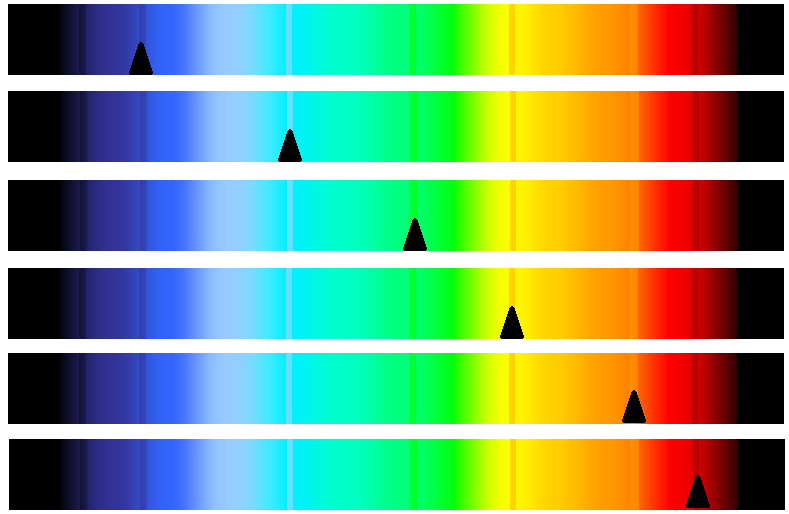 Опыт 1. Градуировка спектроскопа
Таким образом, определить положение всех спектральных линий по шкале спектроскопа и данные наблюдений занести в таблицу 1.
Опыт 1. Градуировка спектроскопа
Построить градуировочную кривую спектроскопа для лампы дневного света в координатах   λ, L
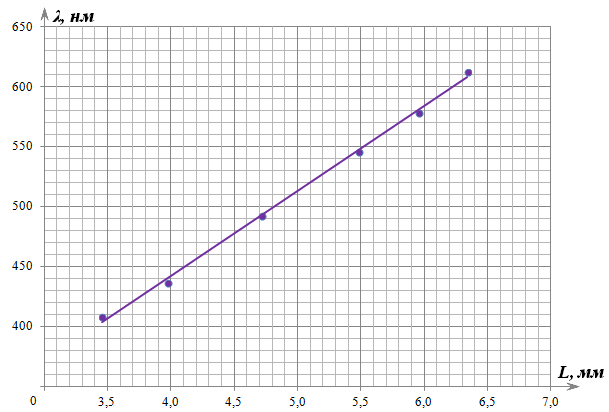 Опыт 2. Исследование спектров испускания
Спиртовую горелку с раство-ром соли NaCl в спирте поджечь и поместить перед щелью коллиматора.
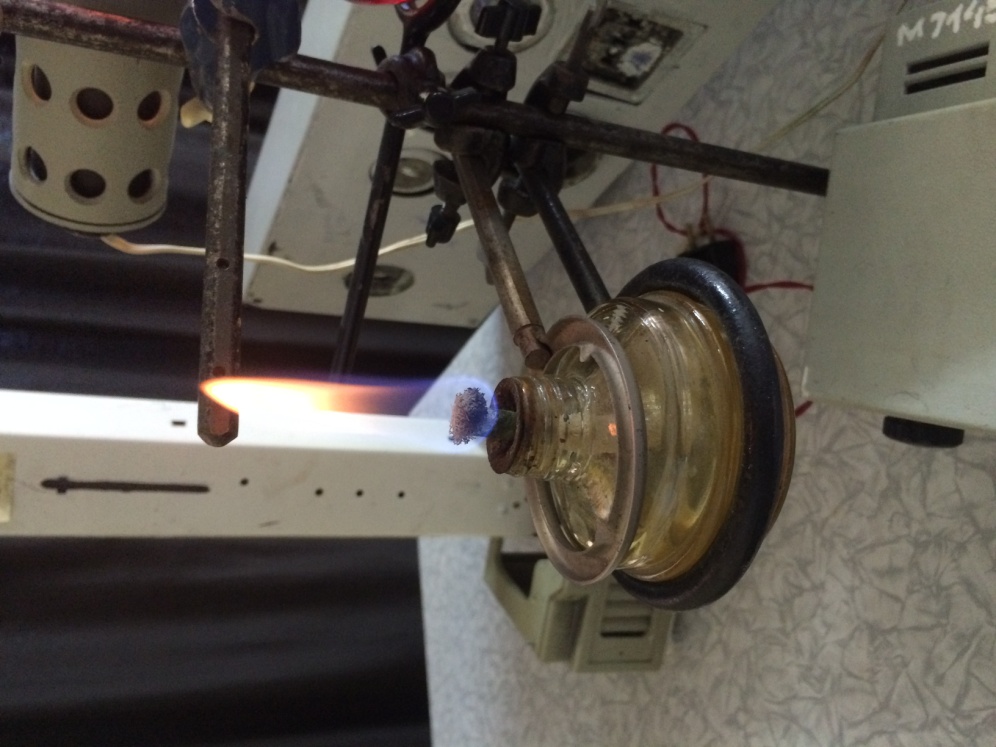 Пронаблюдать спектр испускания паров натрия в пламени горелки.
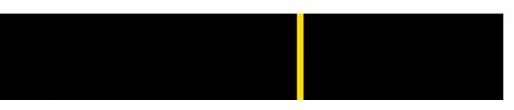 Опыт 2. Исследование спектров испускания
Определить положение линии спектра по шкале спектро-скопа, соответствующей спект-ру испускания натрия. Данные занести в таблицу.
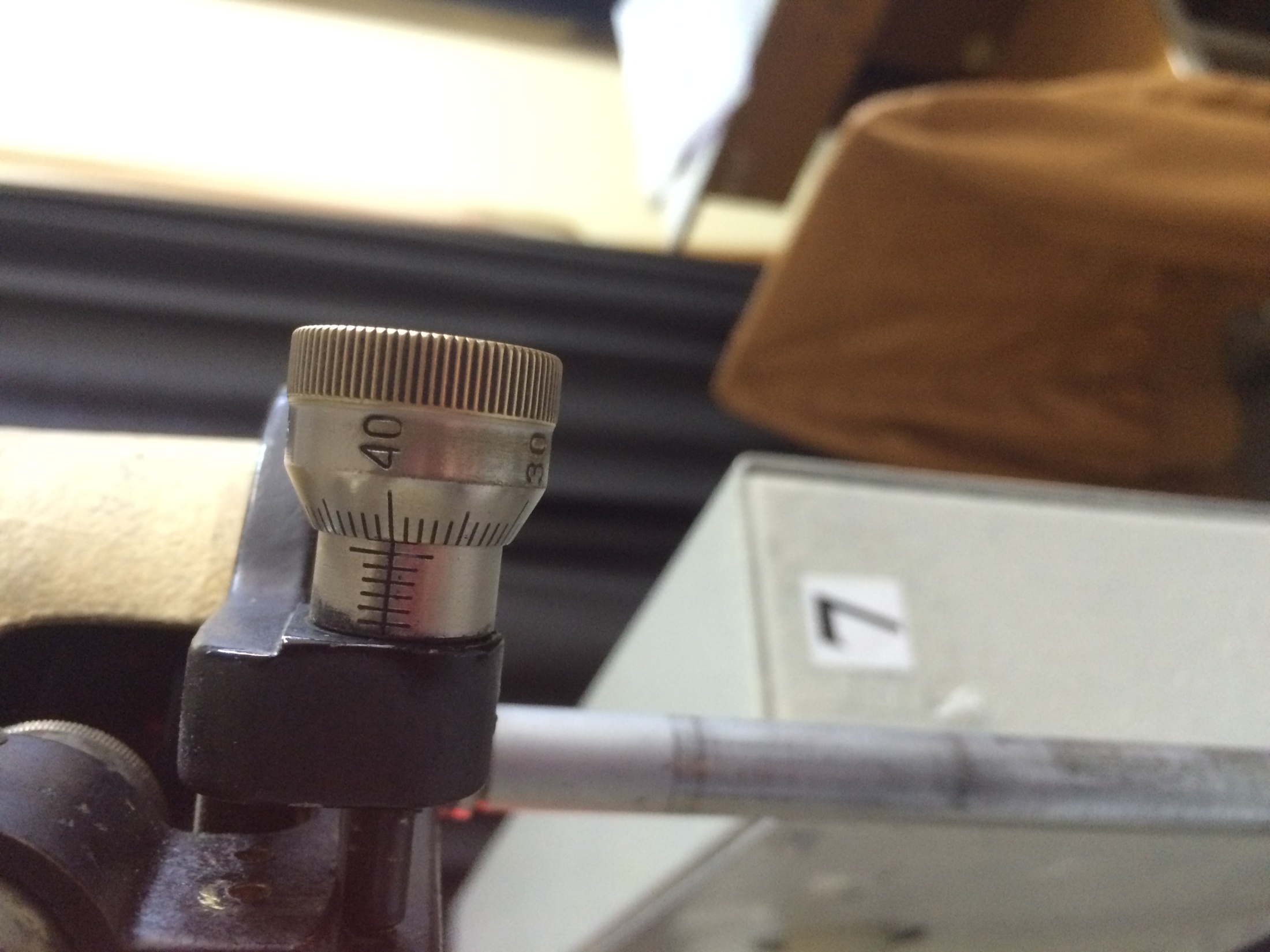 Опыт 2. Исследование спектров испускания
С помощью полученной ранее градуировочной кривой определить длину волны в спектре испускания паров натрия. Описать наблюдаемый спектр испускания – вид спектра (сплошной, линейчатый или полосатый), количество линий, их цвет.
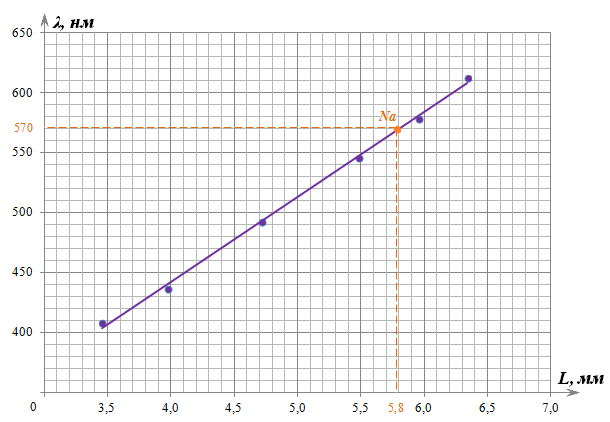 Опыт 3. Исследование спектров поглощения
Между осветителем (лам-пой накаливания) и щелью коллиматора поместить ис-следуемое вещество (раст-вор КМnО4). Пронаблюдать спектр поглощения (темные линии).
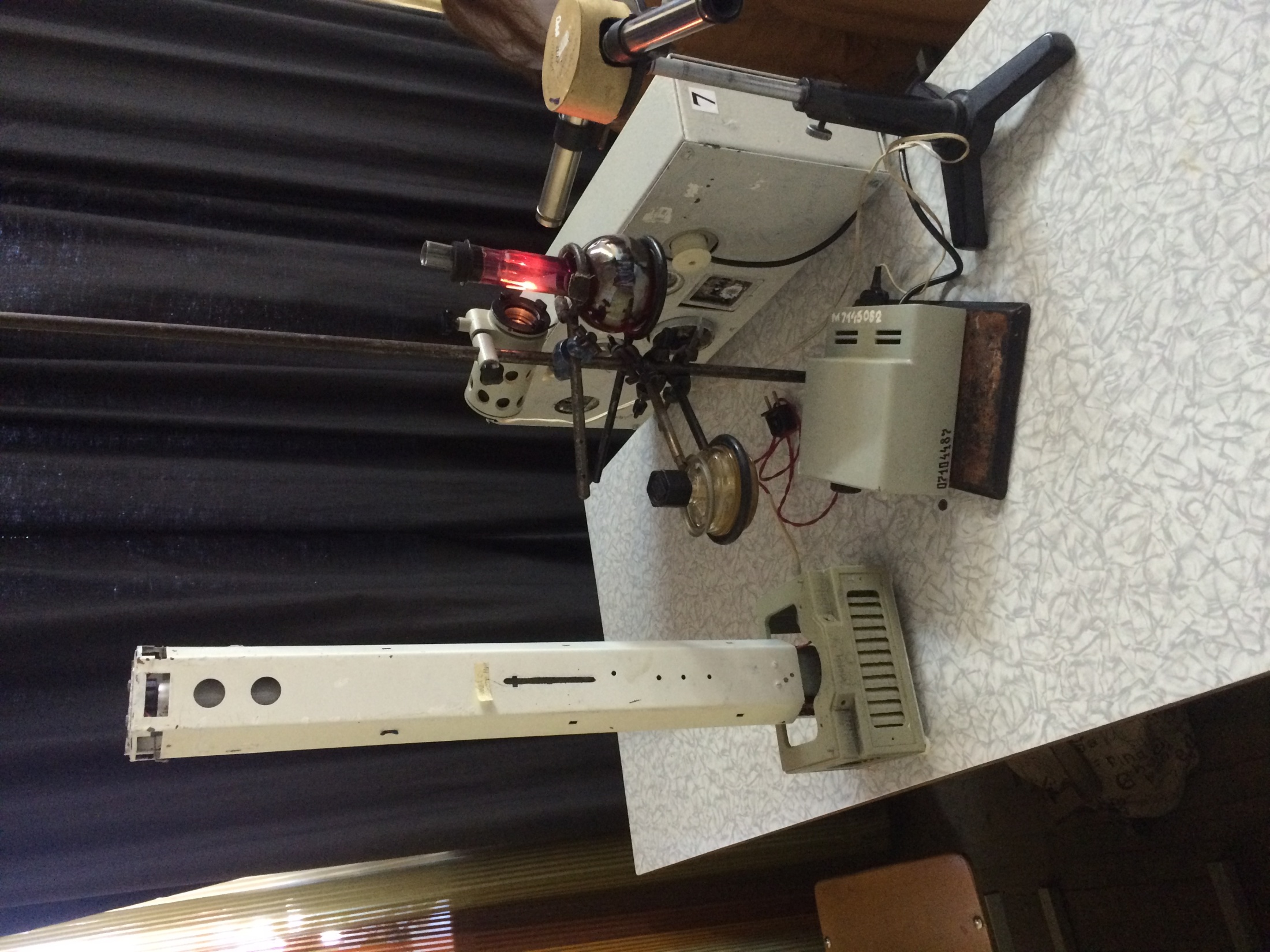 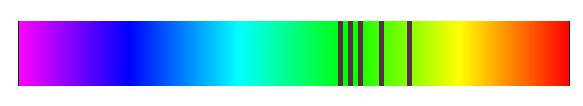 Опыт 3. Исследование спектров поглощения
По шкале спектроскопа определить положение поглощенных участков спектра. Данные занести в таблицу.
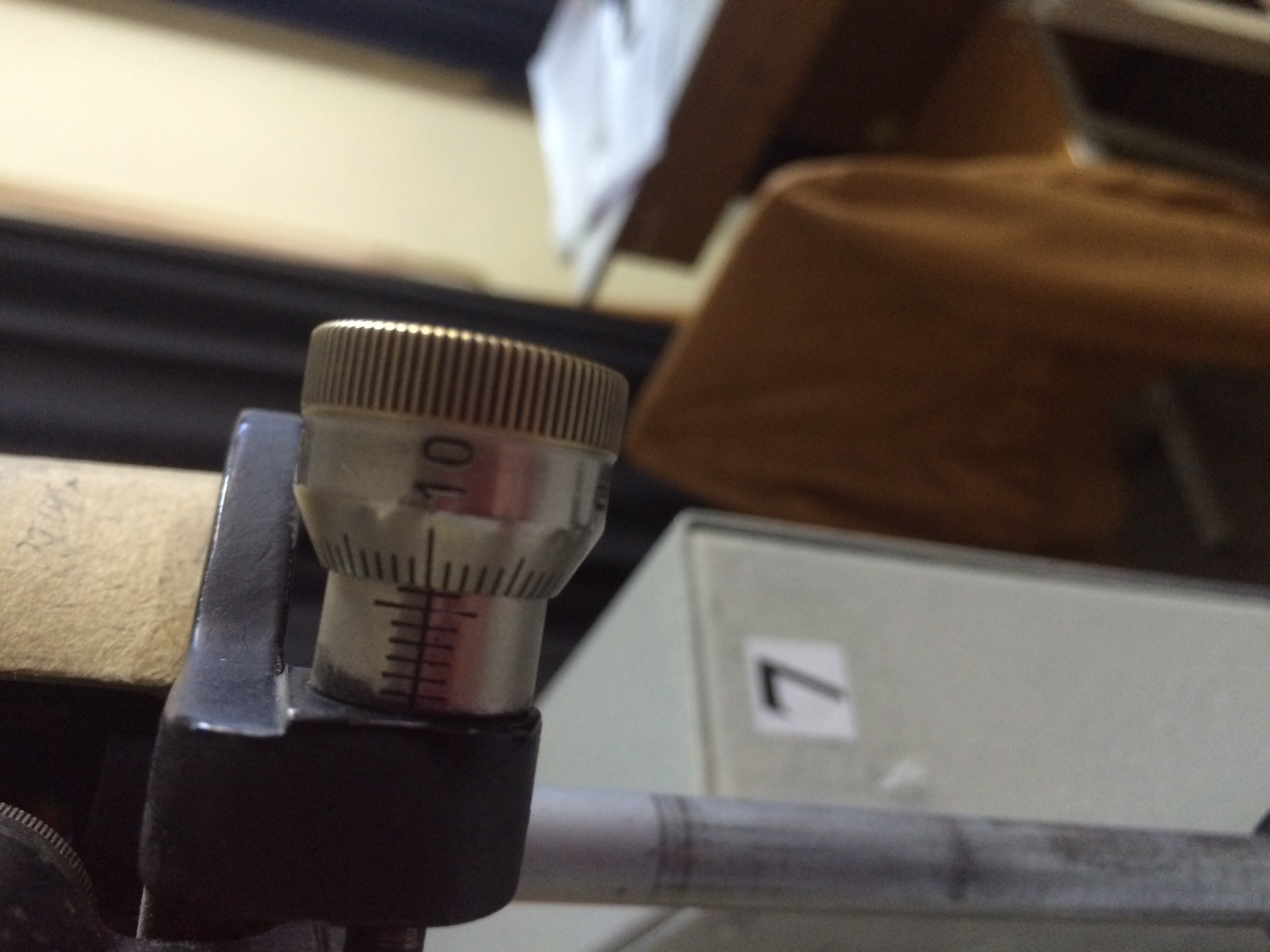 Опыт 3. Исследование спектров поглощения
С помощью градуировочной кривой определить поглощенные длины волн и границы поглощенных участков спектра (нм). Описать наблюдаемый спектр поглощения (количество линий, в какой области сплошного спектра испускания лампы накаливания находятся темные линии спектра поглощения КМnО4).
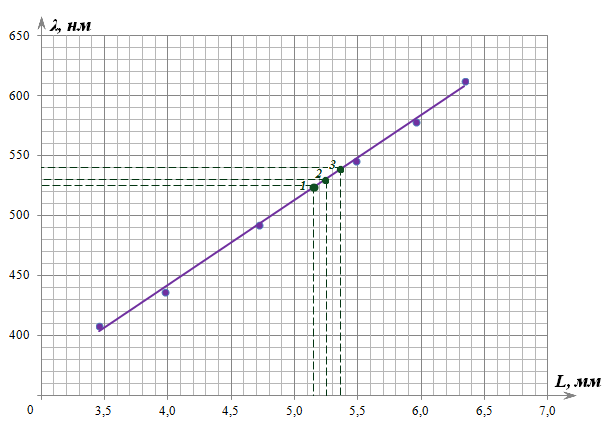 По результатам эксперимента сделать вывод
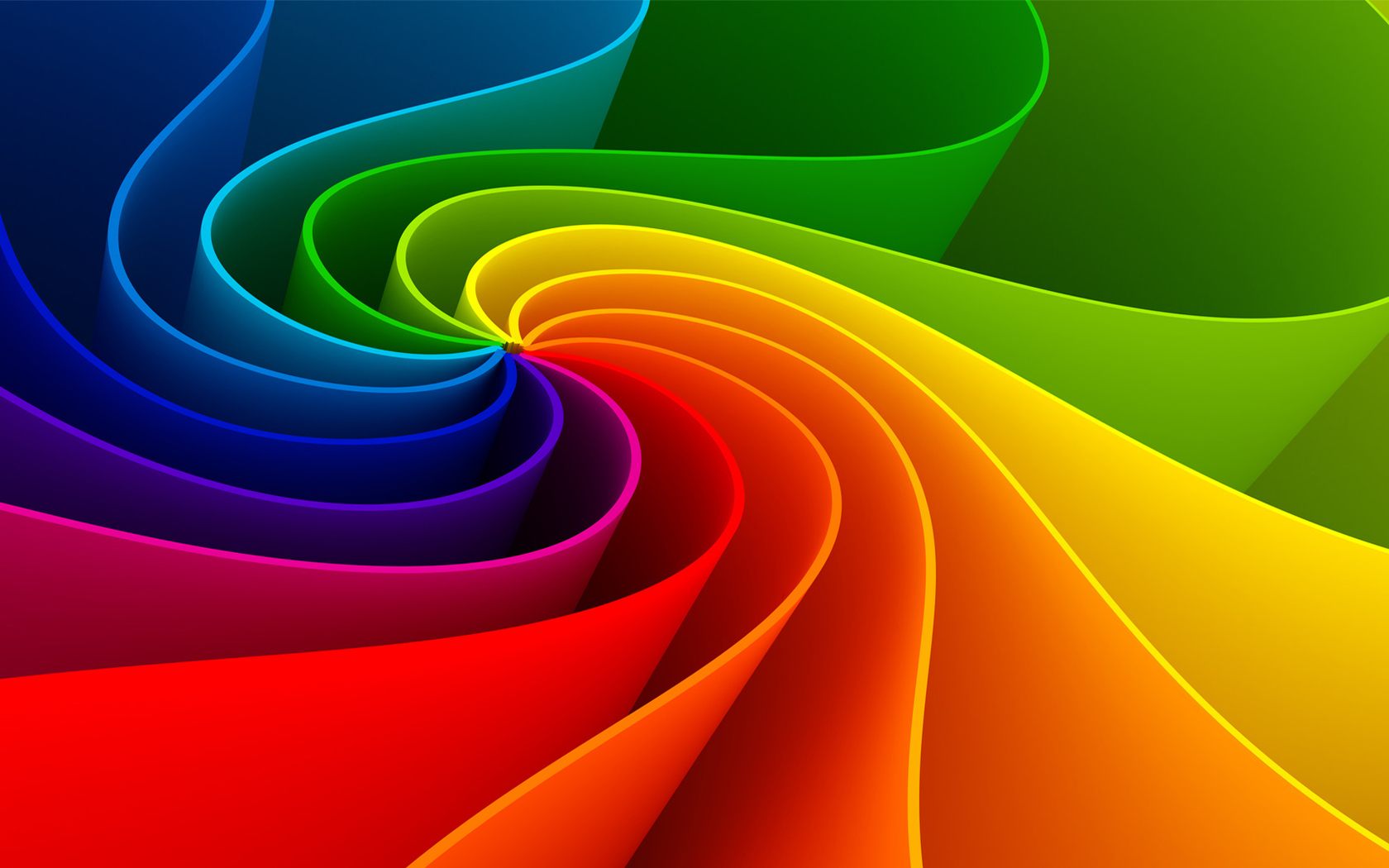